Korist od šuma i njihovo očuvanje
Korist od šuma je mnogostruka.
Drvo se koristi:

za ogrjev
kao građevni materijal
za proizvodnju papira 
za izradbu namještaja
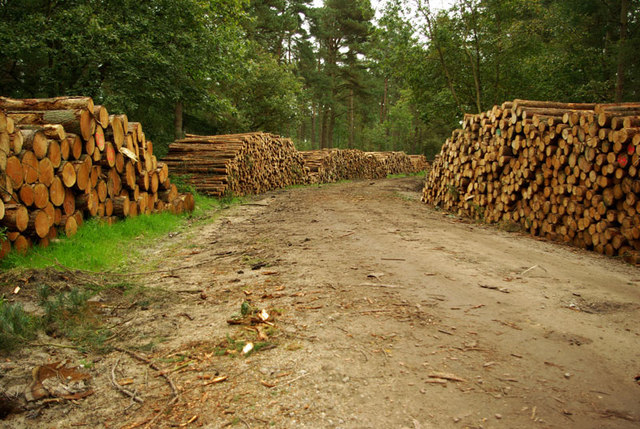 Ta fotografija korisnika Nepoznat autor: licenca CC BY-SA
Ta fotografija korisnika Nepoznat autor: licenca CC BY-SA
Šume se čiste i krče kako bi se došlo do obradivih površina (njiva) ili da bi se izgradile prometnice ili naselja.
Ta fotografija korisnika Nepoznat autor: licenca CC BY-SA-NC
Korist od šuma
Šume proizvode kisik, umanjuju snagu vjetra, štite od buke i prašine.
Šumske biljke su jestive, a neke su i ljekovite. 
U šumi žive mnoge životinje.
Ljudi se u šumu dolaze odmoriti.
Ta fotografija korisnika Nepoznat autor: licenca CC BY-SA
Briga o šumama
Šume treba čuvati!
Možemo se koristiti šumom, ali trebamo ju i pomlađivati. To znači da trebamo u šumi posijati sjeme novih biljaka ili presaditi mlade biljke iz rasadnika. 
To se zove POŠUMLJAVANJE.
Ta fotografija korisnika Nepoznat autor: licenca CC BY-SA-NC
Šume uništava:
pretjerana sječa drva
onečišćenost zraka, vode i tla
štetočine
olujni vjetrovi
požari – kod nas su najčešći u primorskim šumama uz obalu i na otocima. 
opasni plinovi iz tvornica i automobila
Ta fotografija korisnika Nepoznat autor: licenca CC BY
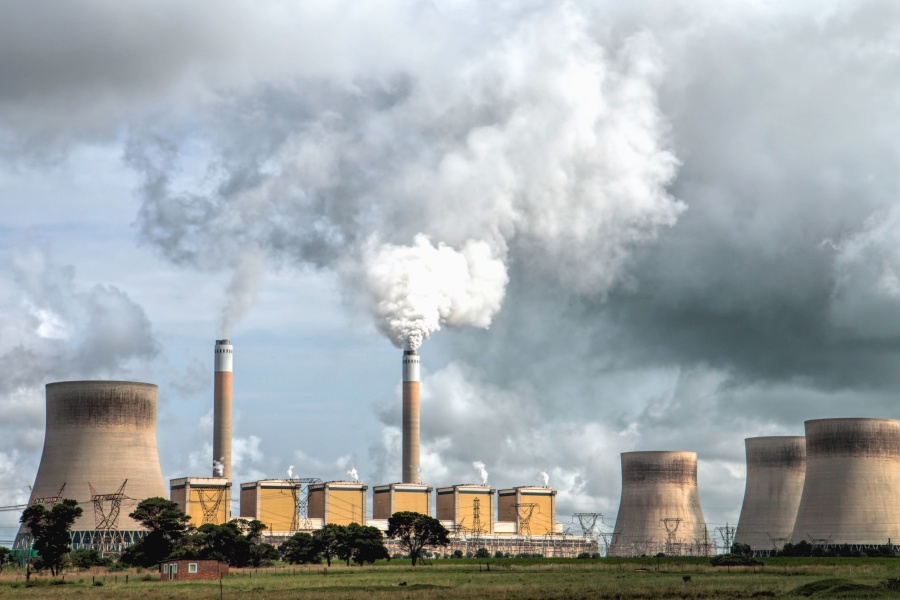 Zbog opasnih plinova iz tvornica i automobila  nastaju KISELE KIŠE, koje su uzrok sušenja stabala crnogorice.
Ta fotografija korisnika Nepoznat autor: licenca CC BY-SA
Zaštita šuma
Da bi zaštitili šume, možemo skupljati i odvajati stari papir za RECIKLIRANJE. 
To je postupak u kojem se od starog papira proizvodi novi papir.
Ta fotografija korisnika Nepoznat autor: licenca CC BY-SA